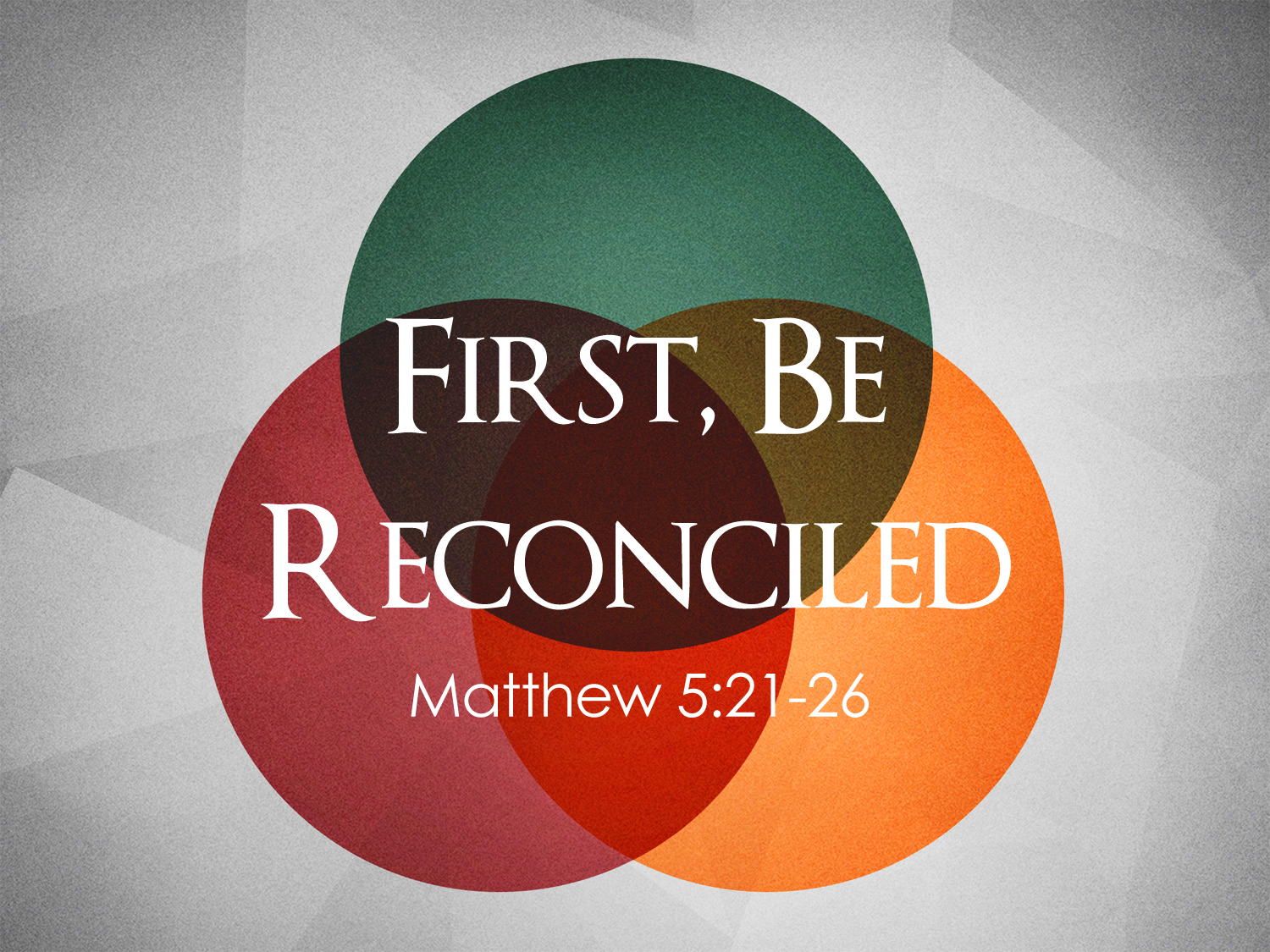 First Be Reconciled
[Speaker Notes: In 6 short verses – Jesus TEACHES a HUGE lesson.]
Anger Is The Real Issue
The Heart Behind The 6th Commandment.
The command was not to just limit their options for retribution, but to prohibit a hateful heart.
The Judgment Behind The Command.
Jesus reminds us that we are accountable not just to the local court for our attitude and actions but first and foremost to GOD!
[Speaker Notes: The command to murder is not eliminating one option for how we seek retribution to those we are angry with.  The command should have never been applied in a “don’t murder them,]
God Is Concerned With…
The Anger In Our Hearts
“But I say to you…”
The Anger In Our Thoughts
“who is angry with his brother”
The Anger In Our Words
From Common Insults to Unforgettable Profanity
The Anger In Our Actions
“not commit murder”
[Speaker Notes: HEARTS:  Jesus isn’t going to just ignore this anger. He wants to help us deal with it. 

THOUGHTS: There is a specific brother in mind.  Not biological brother – almost certainly a reference to common nationality.  This is an anger this is brooding and building. A grudge that we won’t let go of.  That we aren’t trying to resolve, but are more likely plotting our payback.  The anger that says “I’m going to give her a piece of my mind.  He had no right to… etc..”

WORDS:  **I am always happy when people want to know exact meanings of Bible words…but this may be the one time I just want to remind people – the exact word is NOT the point of this passage.  As sure as Jesus is calling us to LOVE rather than murder, He is also calling us to LOVE rather than any specific verbal insult.  *This is not a command to never refer to someone as foolish. This IS A COMMAND telling us not to label someone as foolish out of anger.  *When two people are having a disagreement – and one person gets backed into a corner and doesn’t know how to defend their position – sometimes they attack the other persons CHARACTER instead.  They get angry and call someone an idiot or something similar. That lashing out in anger is what Jesus is telling us NOT TO DO.  *Again, the heart of anger – not the precise cut-down – is the point of the verse.

ACTIONS: “for the anger of man does not achieve the righteousness of God.” James 1:20]
Loving Our Brother
We Will Seek Reconciliation, Not Retaliation.
Reconciliation Is A Priority.
“first, go to your brother…”
Reconciliation Requires Effort.
“leave your offering…and go…”
Reconciliation Should Not Be Delayed.
“while you are with him…”
[Speaker Notes: If we are directed by Christ-like love, then here is how we will handle this anger. We don’t go “to war” against them. We seek to work it out.

PRIORITY:  Not just because it is an obstacle to our worship. But because God loves that person! God wants his creation to …


Don’t Postpone This:  Two reasonable people acting as brothers can resolve their differences with more gracious terms than the court is likely to impose.  BUT someone is going to have to make a sacrifice.  Jesus sacrifice was necessary for us to be in fellowship with God, and one party or the other is going to have to sacrifice something because OUR BROTHER is more important than the disagreement!]
Loving Our Brother
Reconciliation Is The Responsibility ofBoth Parties.
“your brother has something against you”
Reconciliation May Require Identifying The Foolishness of Sin.
Matthew 23:17
James 2:20
Reconciliation May Require Another Brother.
1 Corinthians 6:5
Reconciliation Leads To Better Worship.
“then come and present your offering”
[Speaker Notes: Both Parties:
Humility to admit – I’m not so perfect that I’ve never done anything to hurt, anger, or upset others.  I admit I have acted in a way that others may have been hurt.

 – being face to face is implied here.

LEAD TO WORSHIP:  Spirit of forgiveness, self-sacrifice, unity…all of the effort we put in, helps us remember the effort God has put in and that we should put into our worship.]
Jesus Reconciled Us To God
“For if while we were enemies we were reconciled to God through the death of His Son, much more, having been reconciled, we shall be saved by His life.And not only this, but we also exult in God through our Lord Jesus Christ, through whom we have now received the reconciliation.”
Rom 5:10-11
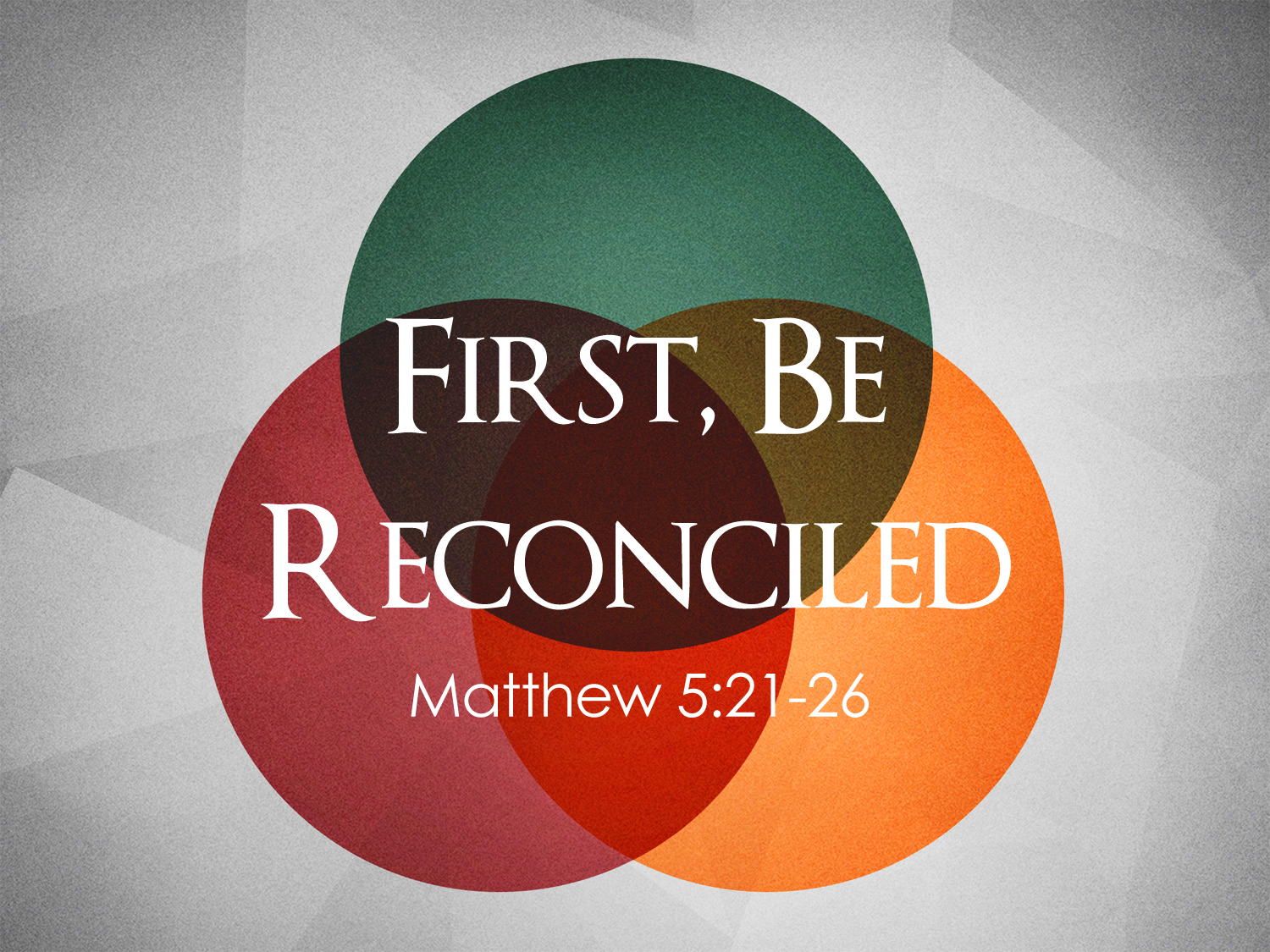 First Be Reconciled